Grupo Espírita Guillon Ribeiro
Escola de Evangelização de Pacientes
Felicidade
Destinação de todas as criaturas
Fontes de infelicidade
São fonte de infelicidade:
Materialismo e as paixões;
Perda de pessoas amadas;
Uniões antipáticas;
Temor da morte;
Desgosto da vida;
Vaidade, ambição e cobiça.
“De ordinário, o homem só é infeliz pela importância que liga às coisas deste mundo.”
(ALLAN KARDEC. O Livro dos Espíritos, perg. 933)
[Speaker Notes: Antes de tratarmos propriamente da felicidade, é preciso compreender os fatores que nos afastam dela e, portanto, nos causam infelicidade.
O Espírito da Verdade sintetiza magistralmente que comumente só somos infelizes quando damos mais valor às coisas materiais que às espirituais.
Mas será possível ser feliz na Terra?]
O homem e a felicidade
Por que são mais numerosas, na sociedade, as classes sofredoras do que as felizes?
‘Nenhuma é perfeitamente feliz e o que julgais ser a felicidade muitas vezes oculta pungentes aflições. O sofrimento está por toda parte. Entretanto, para responder ao teu pensamento, direi que as classes a que chamas sofredoras são mais numerosas, por ser a Terra lugar de expiação. Quando a houver transformado em morada do bem e de Espíritos bons, o homem deixará de ser infeliz aí e ela lhe será o paraíso terrestre’.”
(ALLAN KARDEC. O Livro dos Espíritos, perg. 931)
[Speaker Notes: Os Espíritos da Codificação são categóricos ao afirmar que, no estágio atual de evolução do nosso planeta, ninguém é plenamente feliz, pois, sendo ainda mundo de provas e expiações, o bem ainda não é a tônica da sociedade.]
Felicidade relativa
“Pode o homem gozar de completa felicida-de na Terra?
‘Não, por isso que a vida lhe foi dada como prova ou expia-ção. Dele, porém, depende a suaviza-ção de seus males e o ser tão feliz quanto possível na Terra’.”
(ALLAN KARDEC. O Livro dos Espíritos, p. 920)
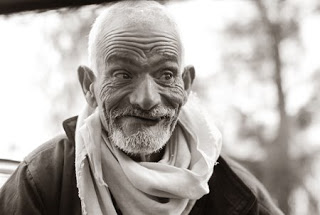 [Speaker Notes: Contudo, nos é possível gozar de uma felicidade relativa, mesmo em meio a tantos males.]
Felicidade deve ser uma meta
“Em tese geral pode afirmar-se que a felicidade é uma utopia a cuja conquista as gerações se lançam sucessivamente, sem jamais lograrem alcançá-la. [...]
Todavia, não deduzais das minhas palavras que a Terra esteja destinada para sempre a ser uma penitenciária. Não, certa-mente!”
(ALLAN KARDEC. O Evangelho Segundo o Espiritismo, cap. 5, item 20)
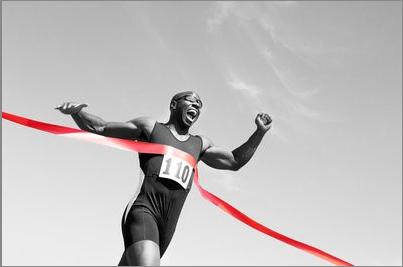 [Speaker Notes: Ou seja, não significa que não devamos buscar a felicidade e nos conformarmos com as dores e misérias do mundo. Pelo contrário, essa deve ser uma meta: suavizar nossas dores e sermos tão felizes quanto possível na nossa atual condição.]
Como ser feliz na Terra?
“Concebe-se que o homem será feliz na Terra, quando a Humanidade estiver transformada. Mas, enquanto isso se não verifica, poderá conseguir uma felicidade relativa?
‘O homem é quase sempre o obreiro da sua própria infelicidade. Praticando a lei de Deus, a muitos males se forrará e proporcionará a si mesmo felicidade tão grande quanto o comporte a sua existência grosseira’.”
(ALLAN KARDEC. O Livro dos Espíritos, p. 921)
“... ‘ser feliz’ é a consequência natural de ‘ser bom’...”
(RODOLFO CALLIGARIS. As Leis Morais, cap. 9)
[Speaker Notes: A Lei de Deus, que está escrita na nossa consciência, é o que nos permite discernir o bem do mal. Praticar a Lei de Deus, portanto, é optar pelo bem, é fazer o bem, é ser bom. Disso decorre a felicidade que nos é possível gozar na Terra.]
Pedra fundamental para a felicidade
“Situando no ‘amar ao próximo como a si mesmo’ a pedra fundamental da felicidade, o Cristo condi-ciona a existência humana ao supremo esforço do labor do bem em todas as direções e latitudes da vida, dirigido a tudo e todos, e elucida que cada um possui o que doa. A felicidade é o bem que alguém propor-ciona ao seu próximo.”
(JOANNA DE ÂNGELIS. Estudos Espíritas, cap. 17)
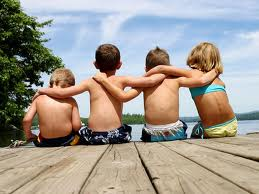 [Speaker Notes: Em outras palavras, “amar ao próximo como a si mesmo” é a chave para a felicidade. Mas, como destaca Joanna, essa é uma conduta que exige esforço de nossa parte para espalharmos o bem em todas as direções, a partir de pequenas atitudes.]
Felicidade e Jesus
“Estabelecendo, conforme o Eclesiastes, que a verdadeira ‘felicidade não é deste mundo’, Jesus preconizou que o homem deve viver no mundo sem pertencer a ele, facultando-lhe o autodescobrimento para superar o instinto e sublimá-lo com as conquistas da razão, a fim de planar nas asas da angelitude. Não é feliz o homem em possuir ou deixar de possuir, mas pela forma como possui ou como encara a falta de posse.”
(JOANNA DE ÂNGELIS. Estudos Espíritas, cap. 17)
[Speaker Notes: Tal condição só será alcançada se promovermos nosso autodescobrimento, analisando onde depositamos o tesouro do nosso coração, o que valorizamos, o que cultivamos. Só assim saberemos avaliar as circunstâncias da vida como favoráveis ao nosso progresso e não mais como castigo ou punição.]
Bondade gera bondade
[Speaker Notes: Opções de vídeo:
https://www.youtube.com/watch?v=_Tiw98GI1bo
https://www.youtube.com/watch?v=Yj54amBFw2k]
Felicidade e responsabilidade
“Concisa e vigorosamente fundamentada no Cristianismo, a Doutrina Espírita apresenta a felicidade e a desgraça como sendo a consequência das atitudes que o homem assume na rota evolutiva pelo cadinho das incessantes reencarnações.
O espírito é a soma das suas vidas pregressas.”
(JOANNA DE ÂNGELIS. Estudos Espíritas, cap. 17)
[Speaker Notes: O Espiritismo nos apresenta, enfim, a felicidade associada ao conceito de responsabilidade, pois sua presença ou ausência em nossa vida é consequência direta de nossas escolhas. Ou seja, a felicidade, ou falta dela, está em nossas mãos!]
Poema da gratidão
Amélia Rodrigues
[Speaker Notes: Encerrar a palestra com esse poema que é uma verdadeira prece de louvor ao Criador, de agradecimento pelas bênçãos (entre estas as dores) e de rogativa pelos que sofrem!]
Muito obrigado, Senhor!
Muito obrigado pelo que me deste.
Muito obrigado pelo que me dás.

Obrigado pelo pão, pela vida, pelo ar, pela paz.
Muito obrigado pela beleza que os meus olhos veem no altar da natureza.
Olhos que fitam o céu, a terra e o mar
Que acompanham a ave ligeira que corre fagueira pelo céu de anil
E se detém na terra verde, salpicada de flores em tonalidades mil.
Muito obrigado Senhor!
Porque eu posso ver meu amor.
Mas diante da minha visão
Eu detecto cegos guiando na escuridão
Que tropeçam na multidão
Que choram na solidão.

Por eles eu oro e a ti imploro comiseração
Porque eu sei que depois desta lida, na outra vida, eles também enxergarão!
Muito obrigado, Senhor!
Pelos ouvidos meus que me foram dados por Deus.
Ouvidos que ouvem o tamborilar da chuva no telheiro
A melodia do vento nos ramos do olmeiro
As lágrimas que vertem os olhos do mundo inteiro!
Ouvidos que ouvem a música do povo que desce do morro na praça a cantar.
A melodia dos imortais, que se houve uma vez e ninguém a esquece nunca mais!
A voz melodiosa, canora, melancólica do boiadeiro.
E a dor que geme e que chora no coração do mundo inteiro!

Pela minha alegria de ouvir, pelos surdos, eu te quero pedir
Porque eu sei
Que depois desta dor, no teu reino de amor, voltarão a sentir!
Obrigado pela minha voz
Mas também pela sua voz
Pela voz que canta
Que ama, que ensina, que alfabetiza,
Que trauteia uma canção
E que o Teu nome profere com sentida emoção!

Diante da minha melodia
Eu quero rogar pelos que sofrem de afazia.
Eles não cantam de noite, eles não falam de dia.
Oro por eles
Porque eu sei, que depois desta prova, na vida nova
Eles cantarão!
Obrigado, Senhor!
Pelas minhas mãos
Mas também pelas mãos que aram
Que semeiam, que agasalham.
Mãos de ternura que libertam da amargura
Mãos que apertam mãos
De caridade, de solidariedade
Mãos dos adeuses
Que ficam feridas
Que enxugam lágrimas e dores sofridas!
Pelas mãos de sinfonias, de poesias, de cirurgias, de psicografias!
Pelas mãos que atendem a velhice
A dor
O desamor!
Pelas mãos que no seio embalam o corpo de um filho alheio sem receio!
E pelos pés que me levam a andar, sem reclamar!
Obrigado, Senhor!
Porque me posso movimentar.
Diante do meu corpo perfeito
Eu te quero rogar
Porque eu vejo na Terra
Aleijados, amputados, decepados, paralisados, que se não podem movimentar.

Eu oro por eles
Porque eu sei, que depois desta expiação
Na outra reencarnação
Eles também bailarão!
Obrigado, por fim, pelo meu Lar.
É tão maravilhoso ter um lar!
Não é importante se este Lar é uma mansão, se é uma favela, uma tapera, um ninho, um grabato de dor, um bangalô, uma casa do caminho ou seja lá o que for.

Que dentro dele, exista a figura
do amor de mãe, ou de pai
De mulher ou de marido
De filho ou de irmão
A presença de um amigo
A companhia de um cão
Alguém que nos dê a mão!
Mas se eu a ninguém tiver para me amar
Nem um teto para me agasalhar,
Nem uma cama para me deitar
Nem aí reclamarei.
Pelo contrário, eu te direi

Obrigado, Senhor!
Porque eu nasci!
Obrigado porque creio em ti
Pelo teu amor obrigado, Senhor!
Chico Xavier
Uns queriam um emprego melhor; outros, um emprego...
Uns queriam uma refeição mais farta; outros, apenas uma refeição...
Uns queriam uma vida mais amena; outros, apenas viver...
Uns queriam ter pais mais esclarecidos; outros, apenas ter pais...
Uns queriam ter olhos claros; outros, apenas enxergar...
Uns queriam ter voz bonita; outros apenas falar...
Uns queriam o silêncio; outros, ouvir...
Uns queriam um sapato novo; outros, ter pés...
Uns queriam um carro; outros, andar...
Uns queriam o supérfluo... Outros, apenas o necessário...
[Speaker Notes: Pode-se utilizar esse texto em substituição ao poema.]